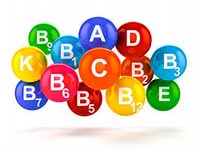 Витамины - укрепляют организм
Подготовила воспитатель:
 Миронова С.Е.
Д/с  «Цветик-семицветик»
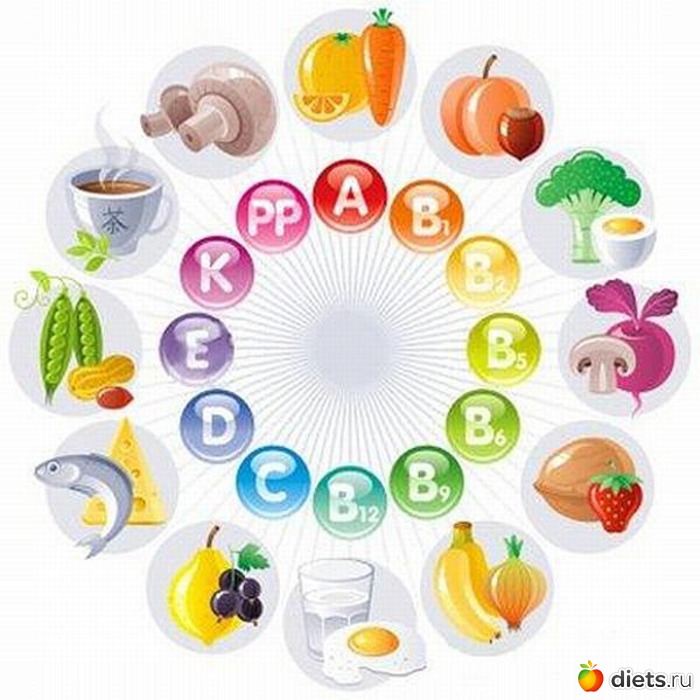 Витамины – это такие вещества, которые нужны нашему организму, они повышают работоспособность, сопротивляемость  к инфекционным заболеваниям, способствуют  росту нашего организма
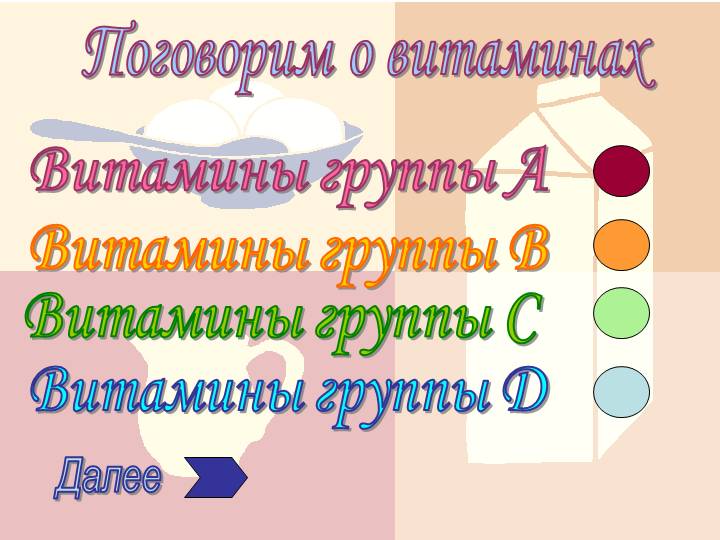 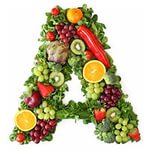 Витамин А нужен для роста, зрения и зубов
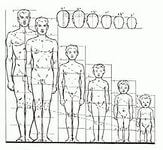 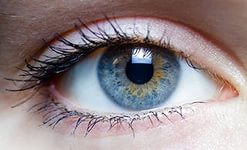 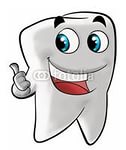 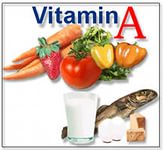 Он живет  в моркови, яичном желтке, тыкве, перце…
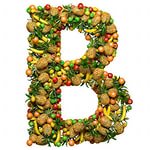 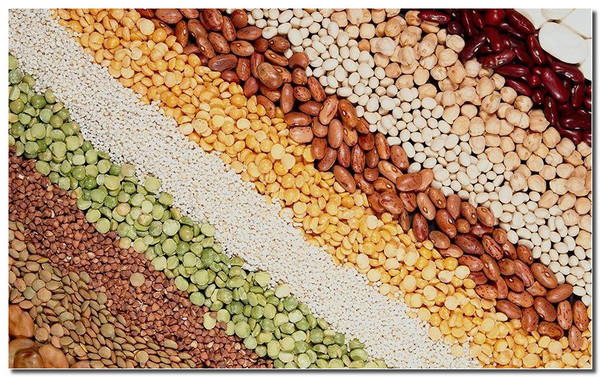 Витамин В нужен чтобы быть сильным, иметь хороший аппетит и не огорчаться по пустякам.
Он живет в таких продуктах как, хлеб, крупы
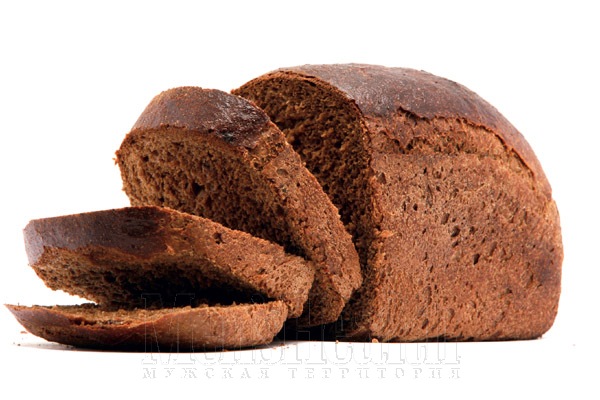 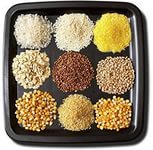 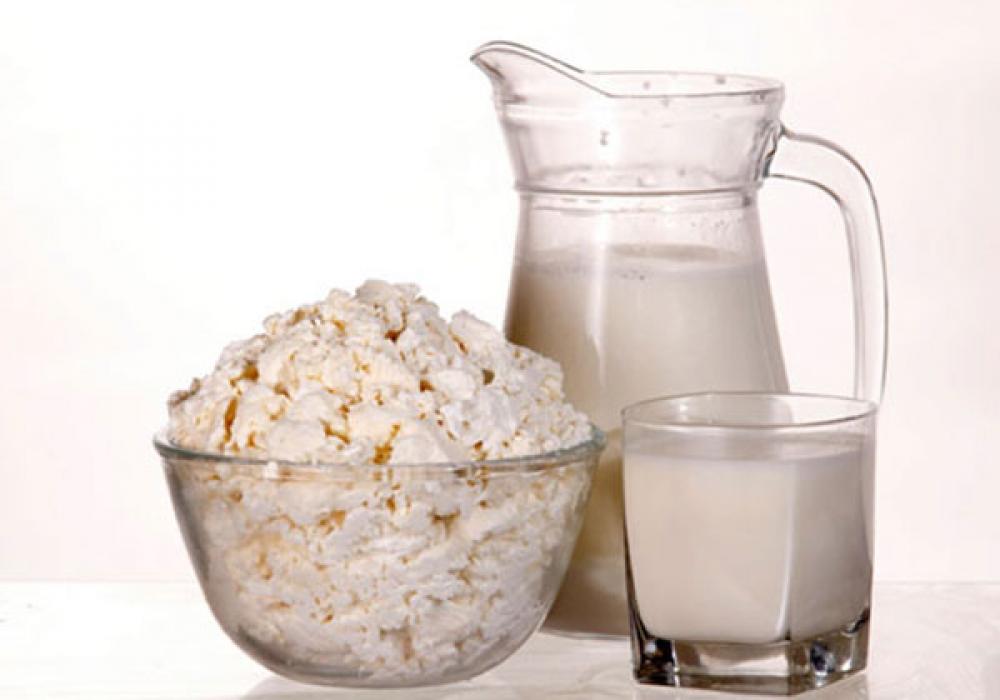 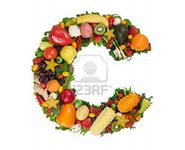 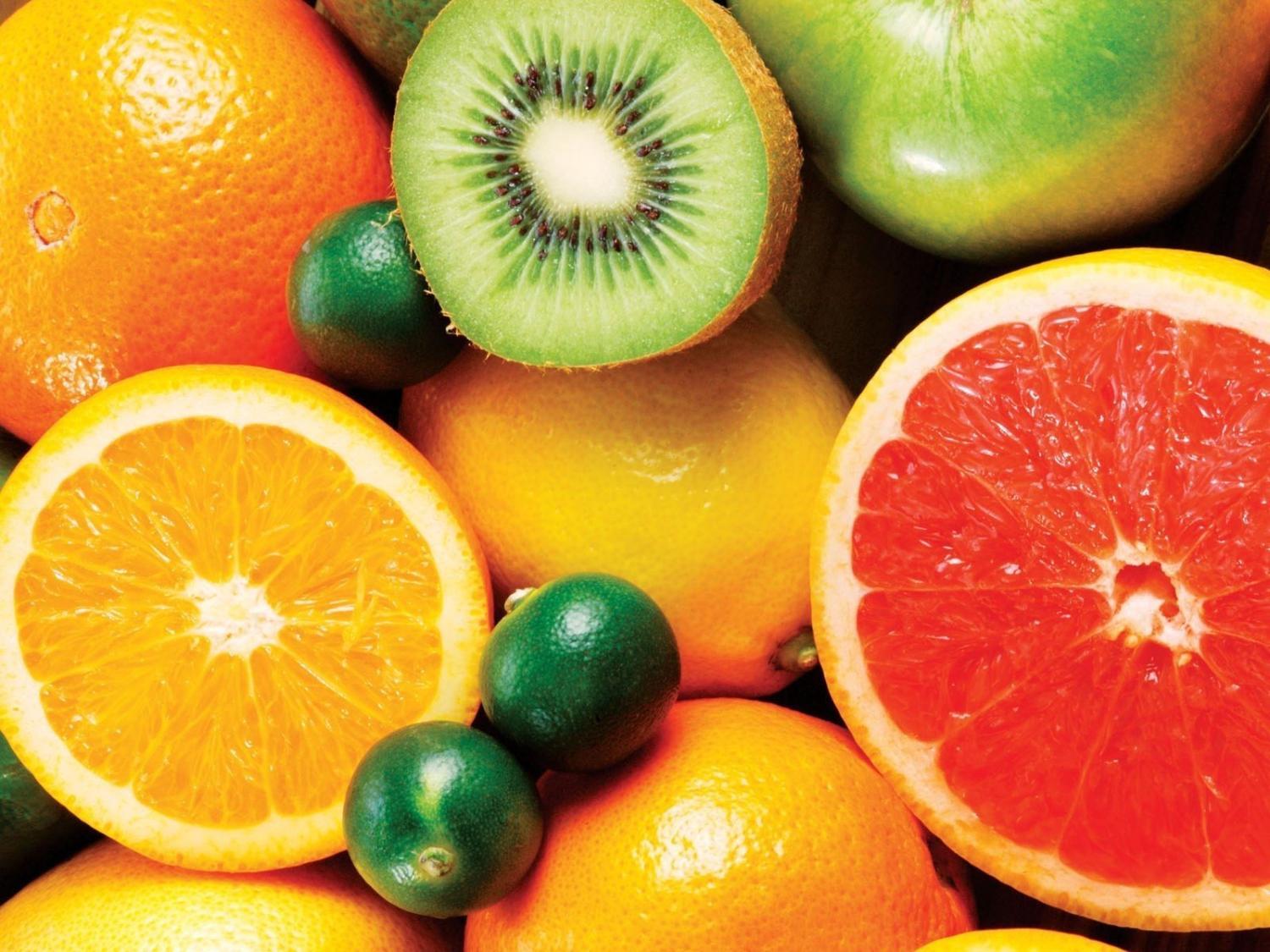 Витамин С нужен для  укрепления нашего организма и чтобы не болеть.
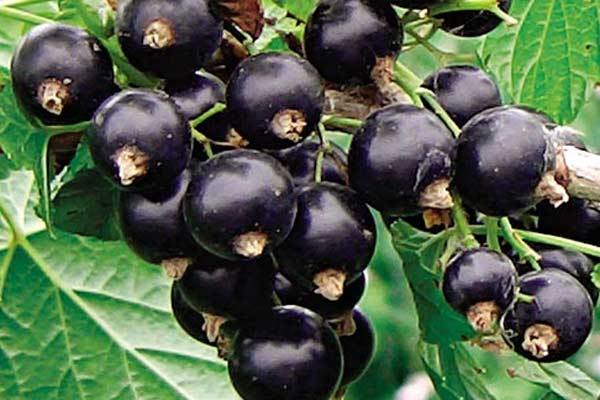 Землянику ты сорвешь,в ягодке меня найдешь,я в смородине, капусте, яблоке живу и лук,я в фасоли и картошке,в помидоре и горошке,от простуды и ангиныпомогают апельсины,ну а лучше съешь лимонхоть и очень кислый он
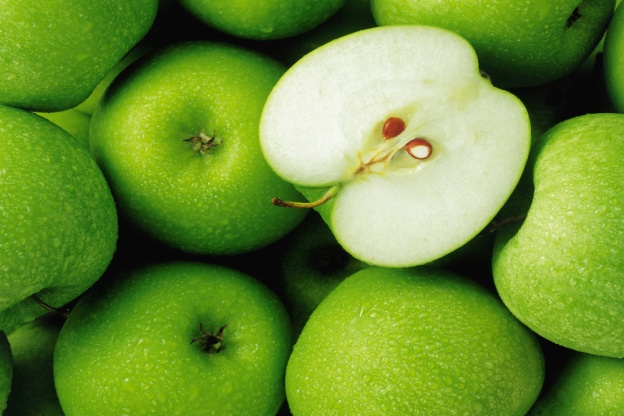 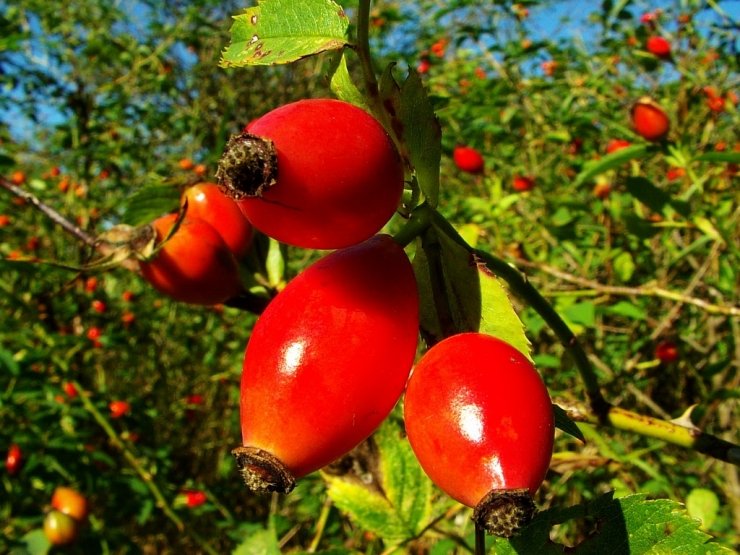 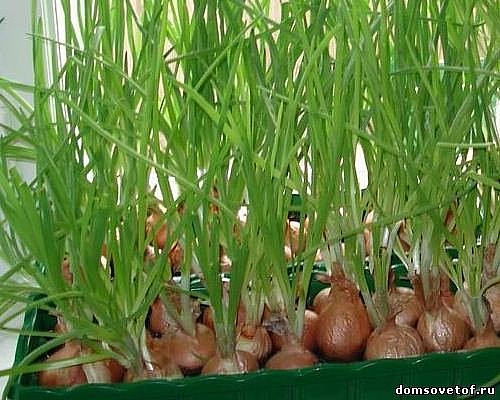 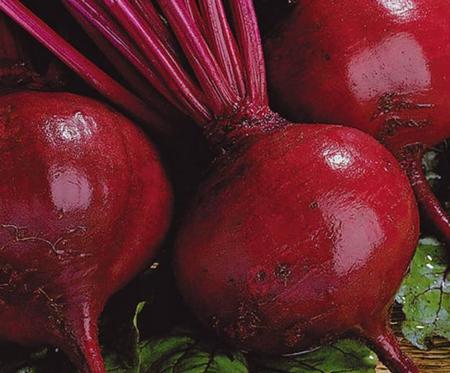 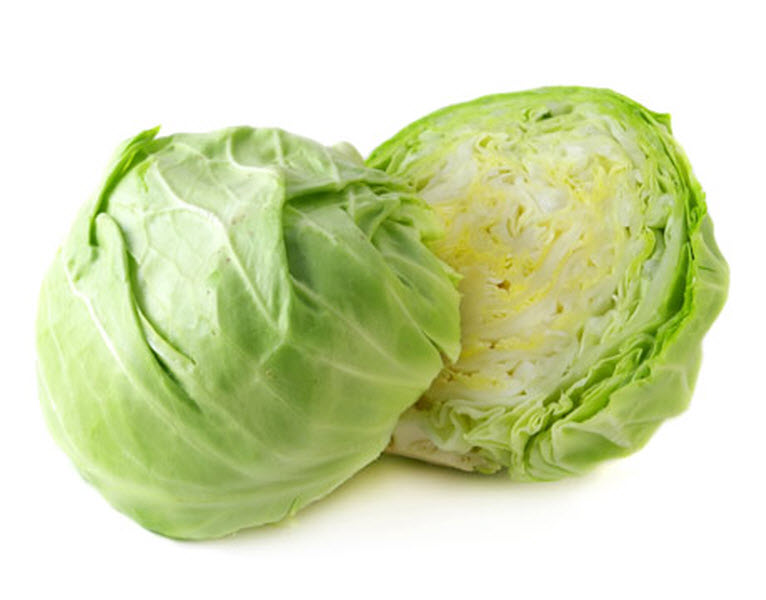 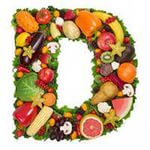 .
Я полезный витаминВам друзья необходим !кто морскую рыбу есттот силен как Геркулес!Если рыбий жир полюбишьСилачом тогда ты будешь!Есть в икре я и в яйцеВ масле, сыре , молоке
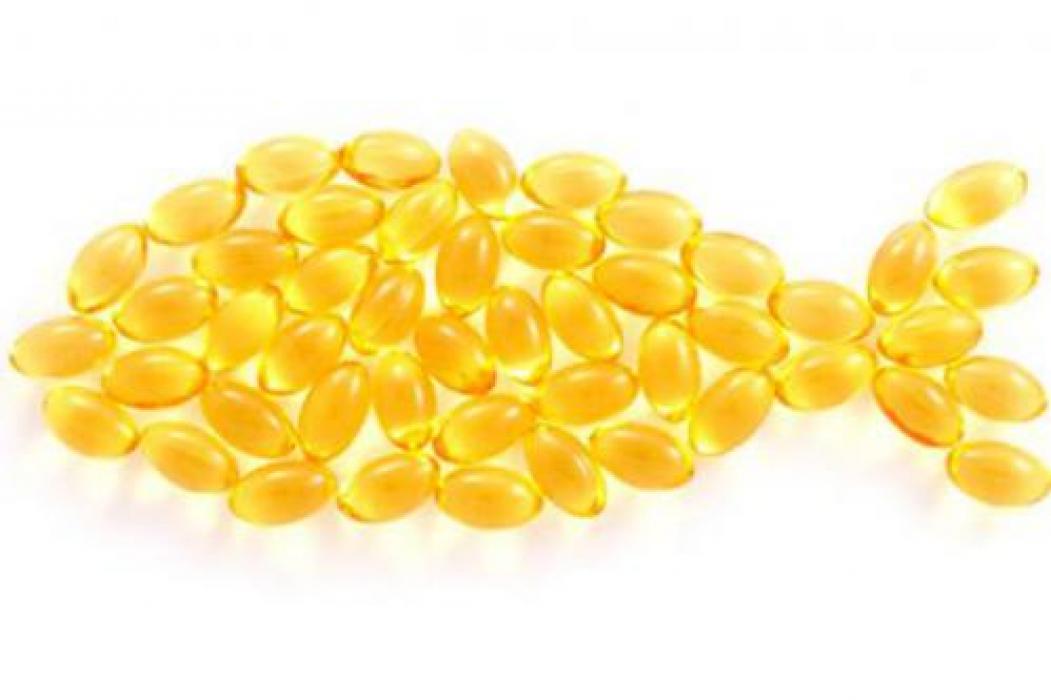 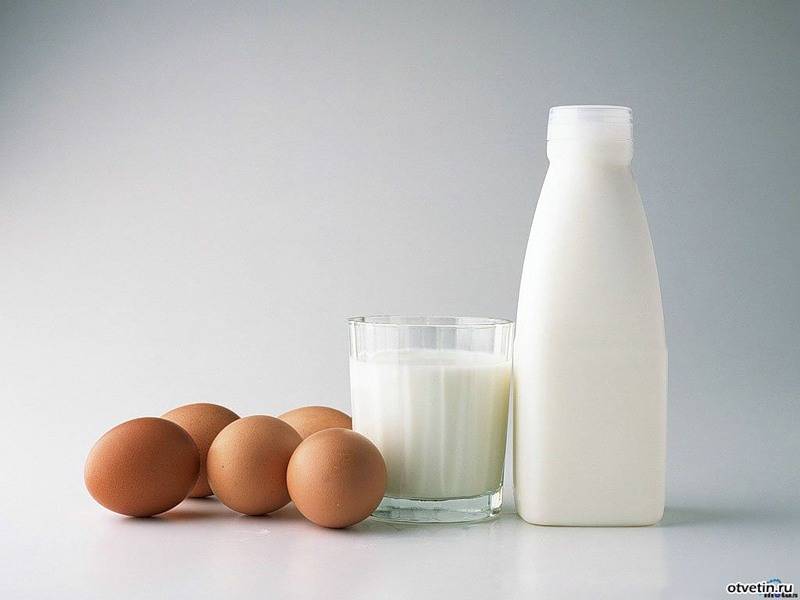 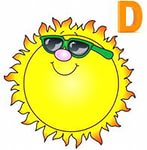 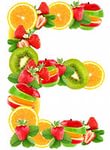 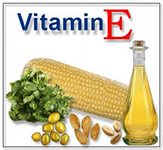 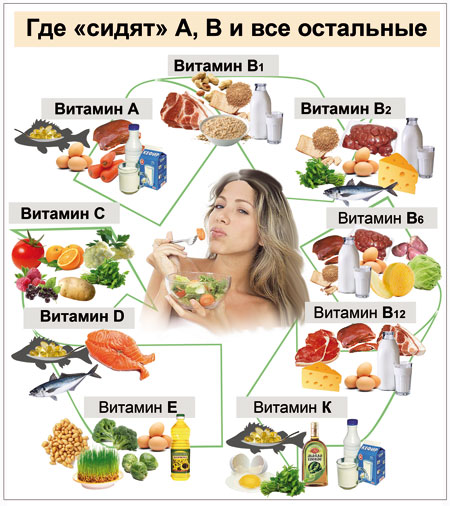 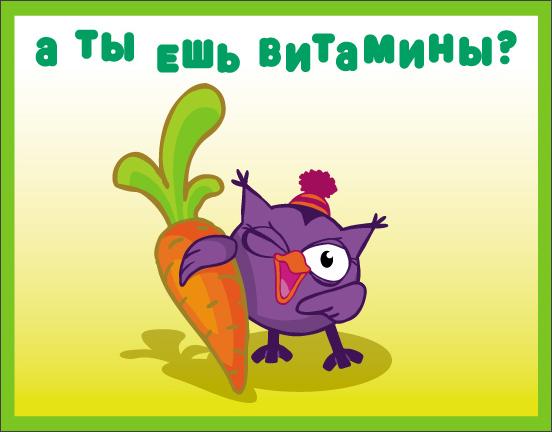 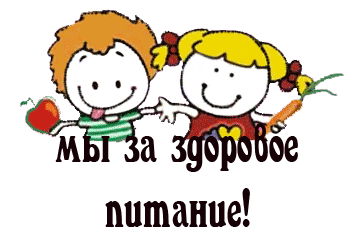